Leading a Revolution:
How to Create a World-Class Service Organization in Just One Year

Raechelle Clemmons & Scott CrevierMarch 18, 2014
Legal Stuff
Copyright Raechelle Clemmons & Scott Crevier 2014 
This work is the intellectual property of the authors. Permission is granted for this material to be shared for non-commercial, educational purposes, provided that this copyright statement appears on the reproduced materials and notice is given that the copying is by permission of the author. To disseminate otherwise or to republish requires written permission from the author.
raechelle.clemmons@snc.edu | scott.crevier@snc.edu
St. Norbert College | Information Technology Services 	March 18, 2014
The 3P’s
St. Norbert College | Information Technology Services 	March 18, 2014
Reflection
Write at least one challenge or roadblock to change in your organization – People, Place, Process, or Other? Be specific…
Discuss your obstacle(s) at your table.
Which of the 3Ps (or Other) is the most predominant at your table?
St. Norbert College | Information Technology Services 	March 18, 2014
PEOPLE
Challenges
5+ years of organizational changes
Weak leadership
2 teams that acted like 3
“Us” versus “them”
Flat organizational structure
St. Norbert College | Information Technology Services 	March 18, 2014
St. Norbert College | Information Technology Services 	March 18, 2014
Organizational Structure
Key Questions:
Do you have the right type of bus?
Do you have the right people on the bus?
Do you have the right people in the right seatson the bus?
St. Norbert College | Information Technology Services 	March 18, 2014
Organizational Structure
Strategy: Major Restructuring
Benchmark size and structure
Create new organizational chart
Eliminate and move positions
New job descriptions & classifications
Hire!
St. Norbert College | Information Technology Services 	March 18, 2014
Culture
You can build any team you want now…
Key Questions:
How do you build team?
How do you keep from making the culture even worse, after such quick and sweeping changes?
St. Norbert College | Information Technology Services 	March 18, 2014
Culture
Strategy: Engagement & Fun
Meetings (1:1, team, divisional, leadership)
Old & new leadership
Divisional retreat
Working groups
Lunch & learns
Birthday celebrations
Team naming contest
Group volunteerism
Lunches, celebrations, picnics
Holiday video
St. Norbert College | Information Technology Services 	March 18, 2014
Culture: Get Silly Together
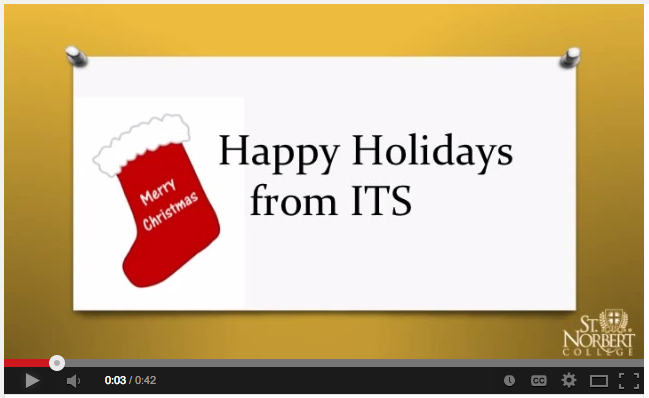 http://youtu.be/J9IKBT5V5Sk
St. Norbert College | Information Technology Services 	March 18, 2014
PLACE
Office Space
Key Questions:
How do we bring our teams together in one place with no new space?
What role can space play in shaping a team’s culture?
Strategy:
No walls – open concept office space
St. Norbert College | Information Technology Services 	March 18, 2014
Uh Oh….
WTF?!?
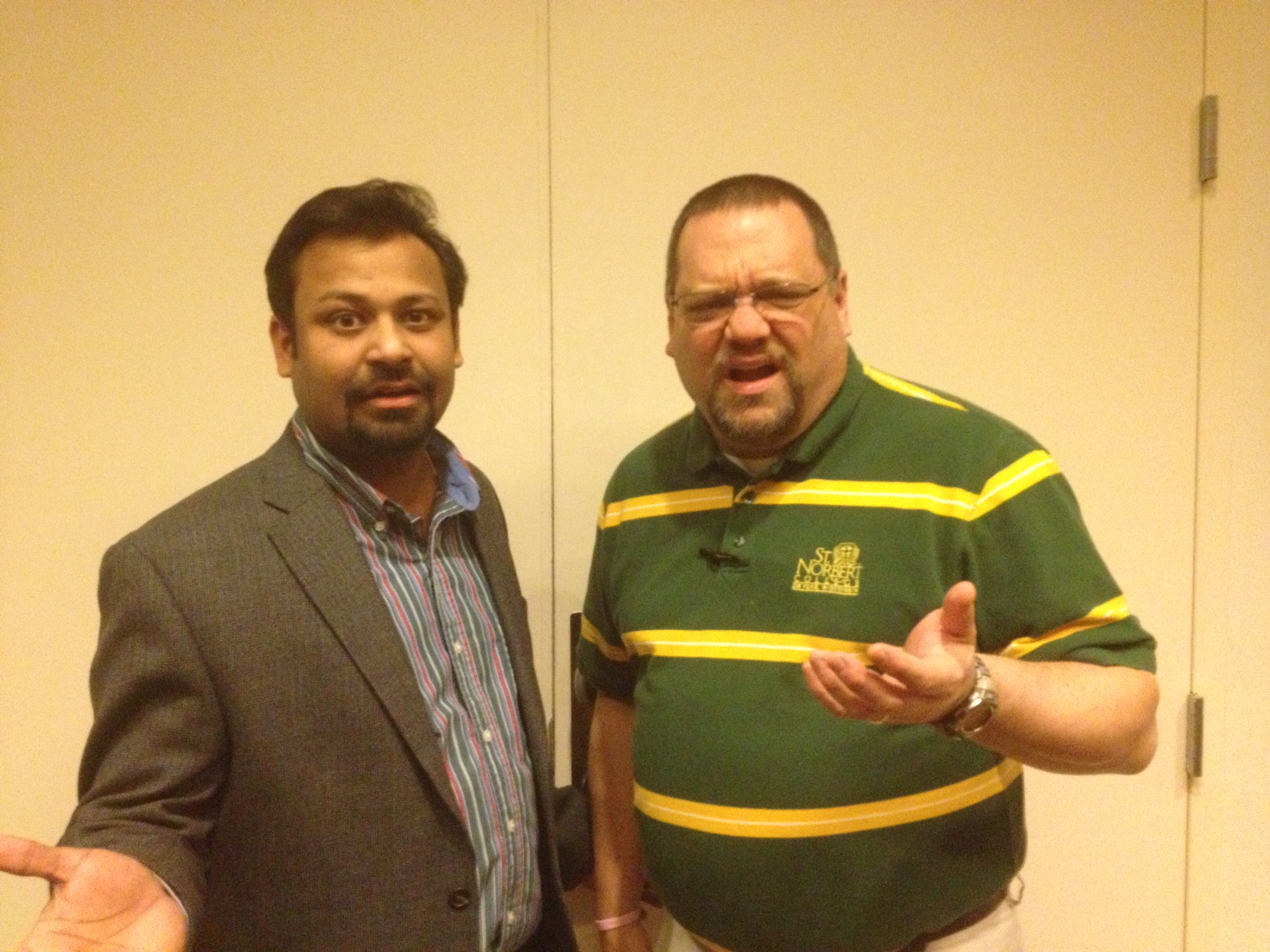 NEW CHALLENGE!
How can we move beyond our private office culture?
St. Norbert College | Information Technology Services 	March 18, 2014
Strategies: Process
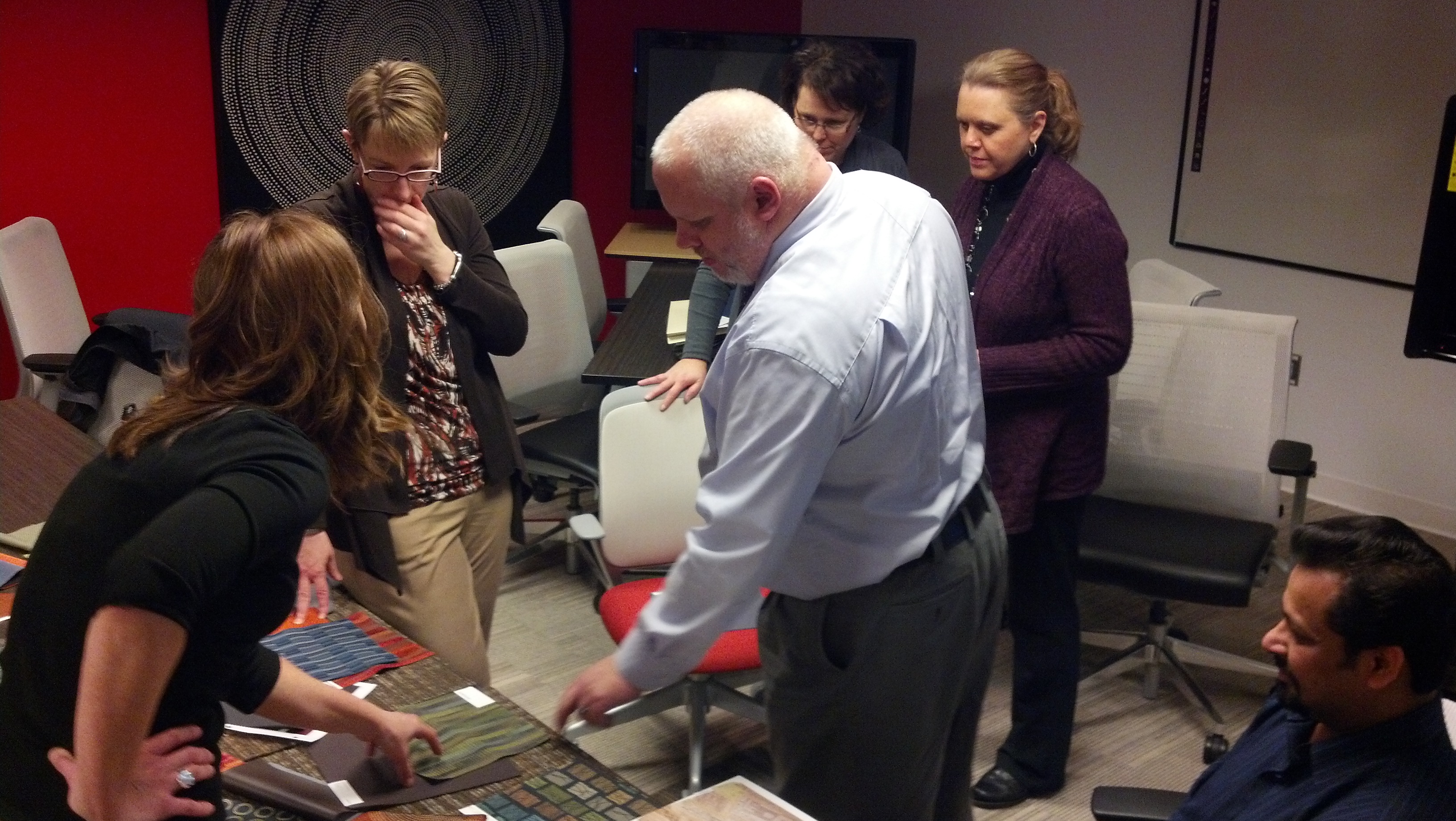 Get key influencers on board
Engage everyone in decision-making
Wall-breaking ceremony
Room naming contest
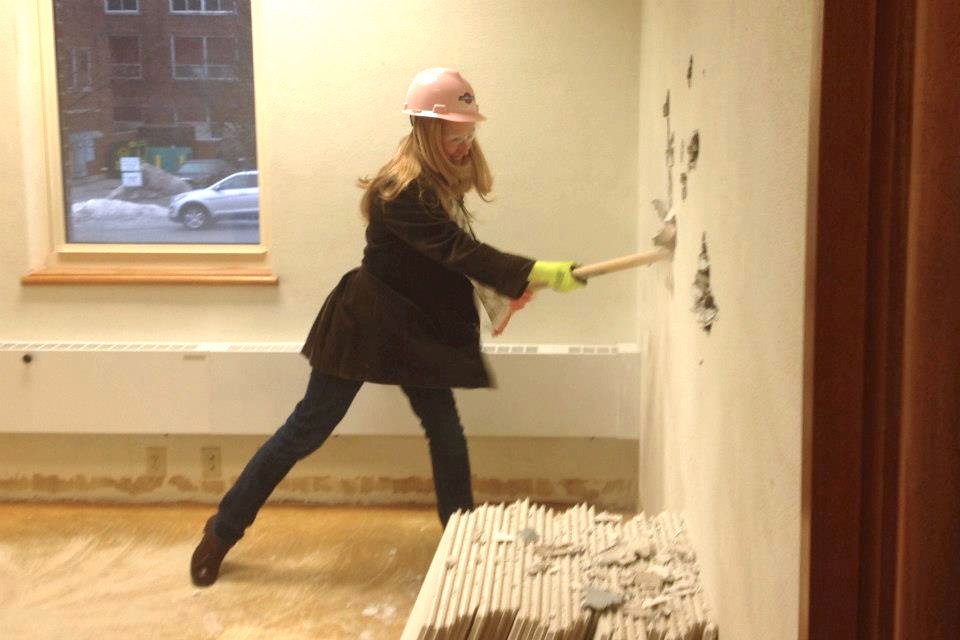 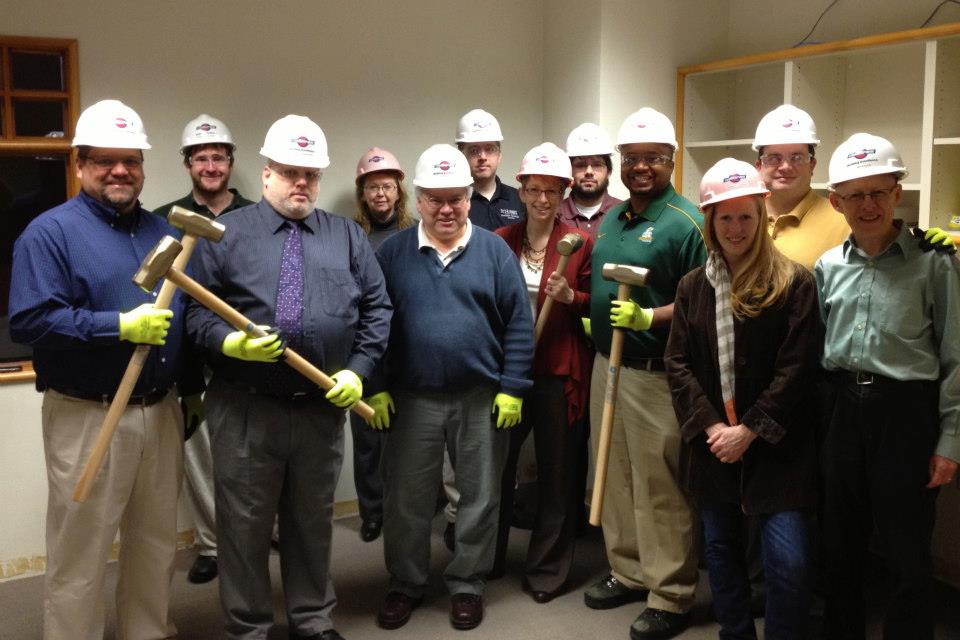 St. Norbert College | Information Technology Services 	March 18, 2014
Strategies: Space
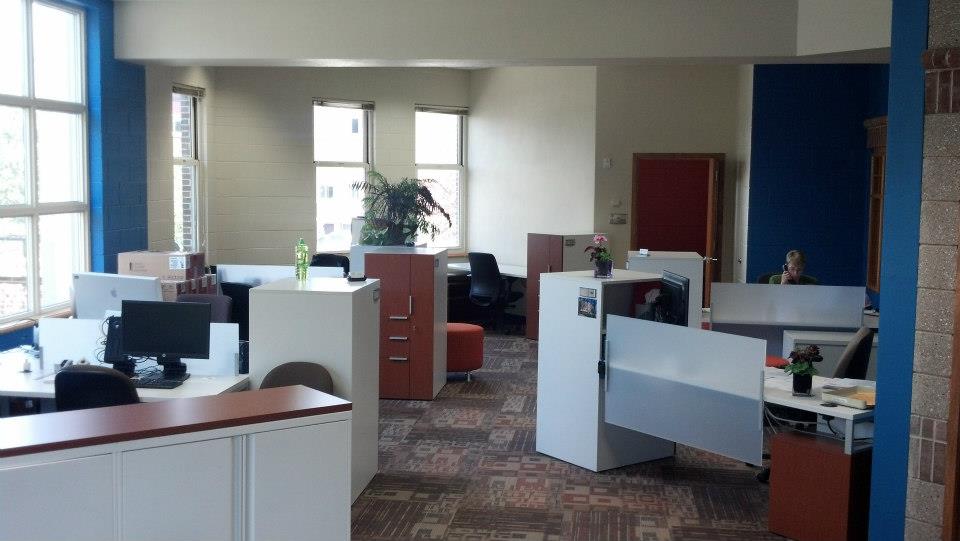 Level the playing field
Palate of place
Moveable, writable, untethered
Focus on amenities
ITS space as a “point of pride”
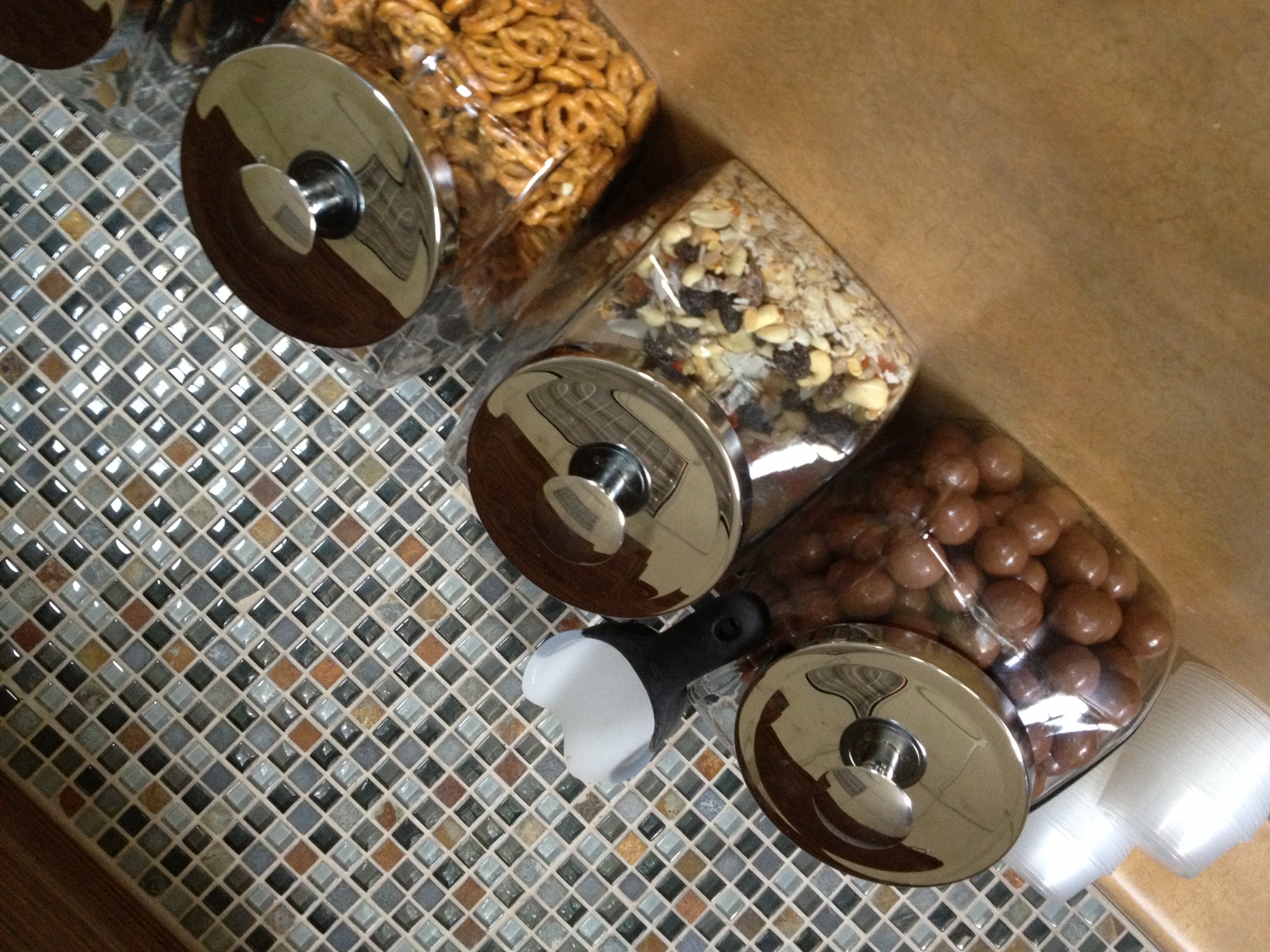 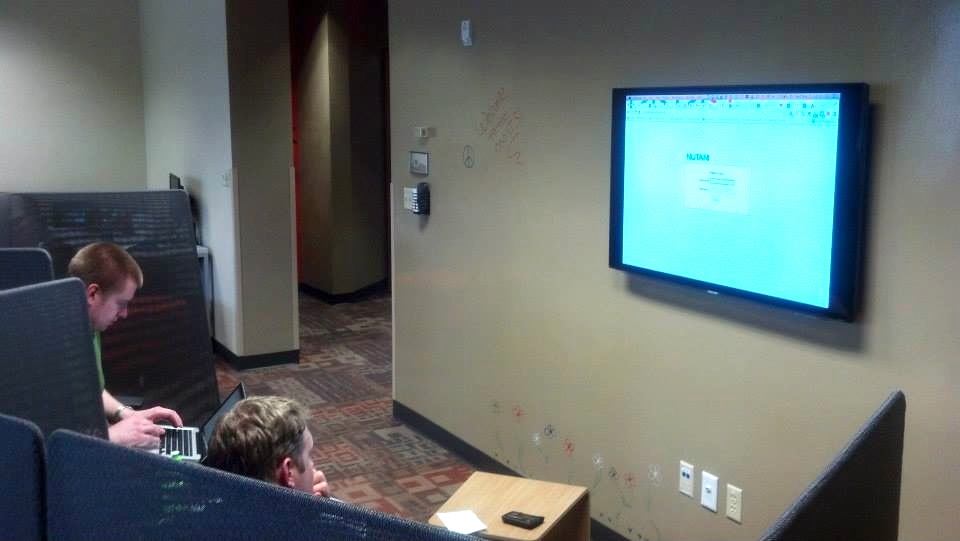 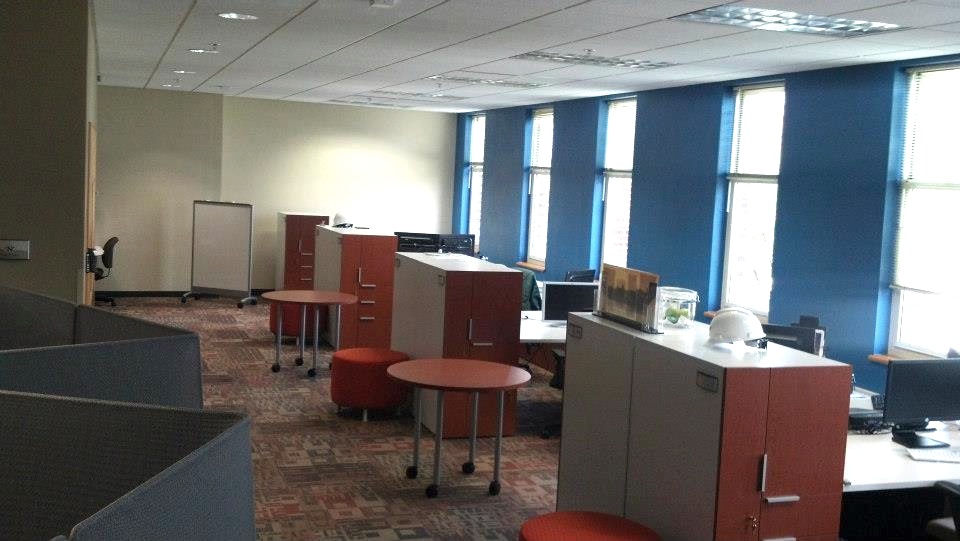 St. Norbert College | Information Technology Services 	March 18, 2014
PROCESS
Challenges
Old/irrelevant services
Students leading frontline support, isolated from professional staff
No clear ownership of issues
Lack of trust (internally & externally)
St. Norbert College | Information Technology Services 	March 18, 2014
Strategy
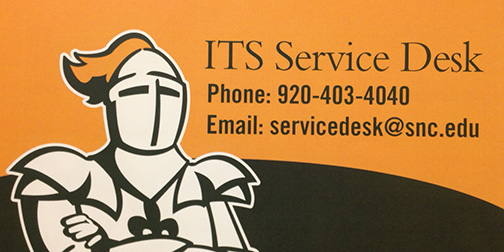 Intentionalmove fromHELP Desk to SERVICE Desk
Hire dedicated professional staff
Situate in central location
Focus on “true” customer service
St. Norbert College | Information Technology Services 	March 18, 2014
Strategy: SD Process
Processes for managing/escalating tickets
Ticket tracking & reports
Formalized programs & processes
Internal & external training & workshops
Consistent communications
Special service “blitzes”
St. Norbert College | Information Technology Services 	March 18, 2014
WRAP-UP
Reflection
Write one idea for each of the 3P’s: People, Place, Process - key takeaway or an idea that you got today that you might want to bring back to your organization to affect change in this area
What ideas or reflections from today would you like to share?
St. Norbert College | Information Technology Services 	March 18, 2014